Creating a logo of the project in Marijampolė
Making art together brings us closer
Erasmus+
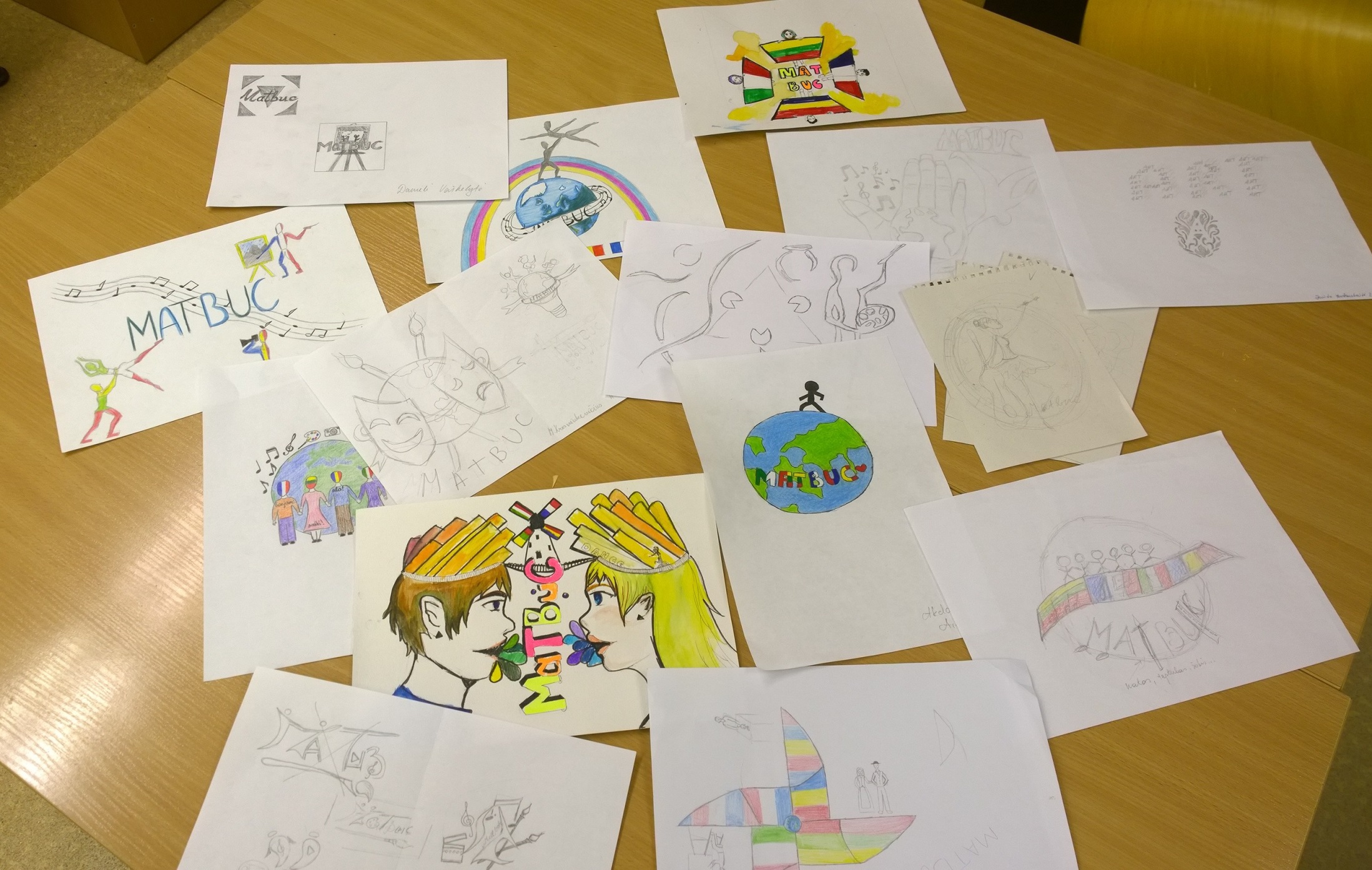 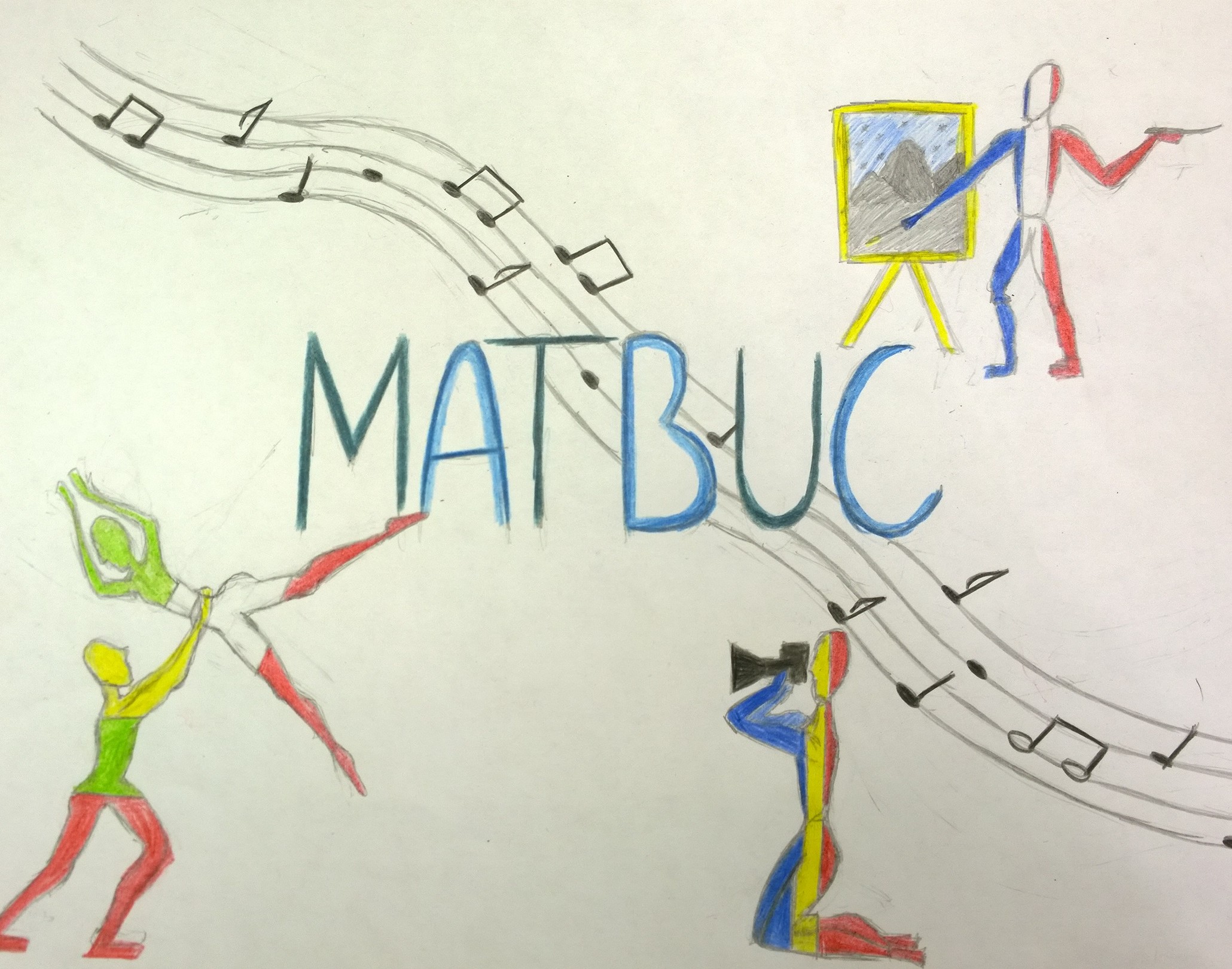 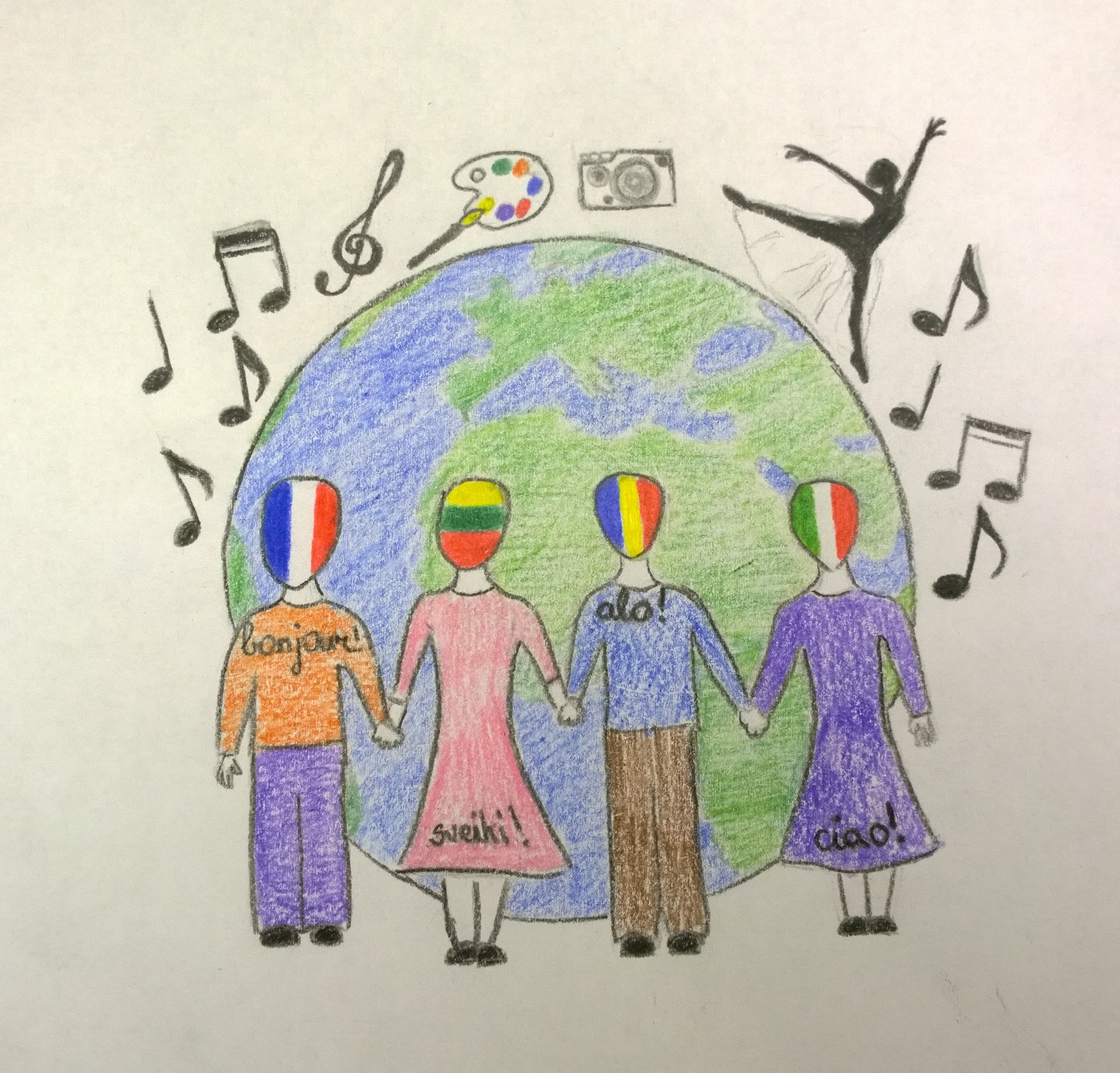 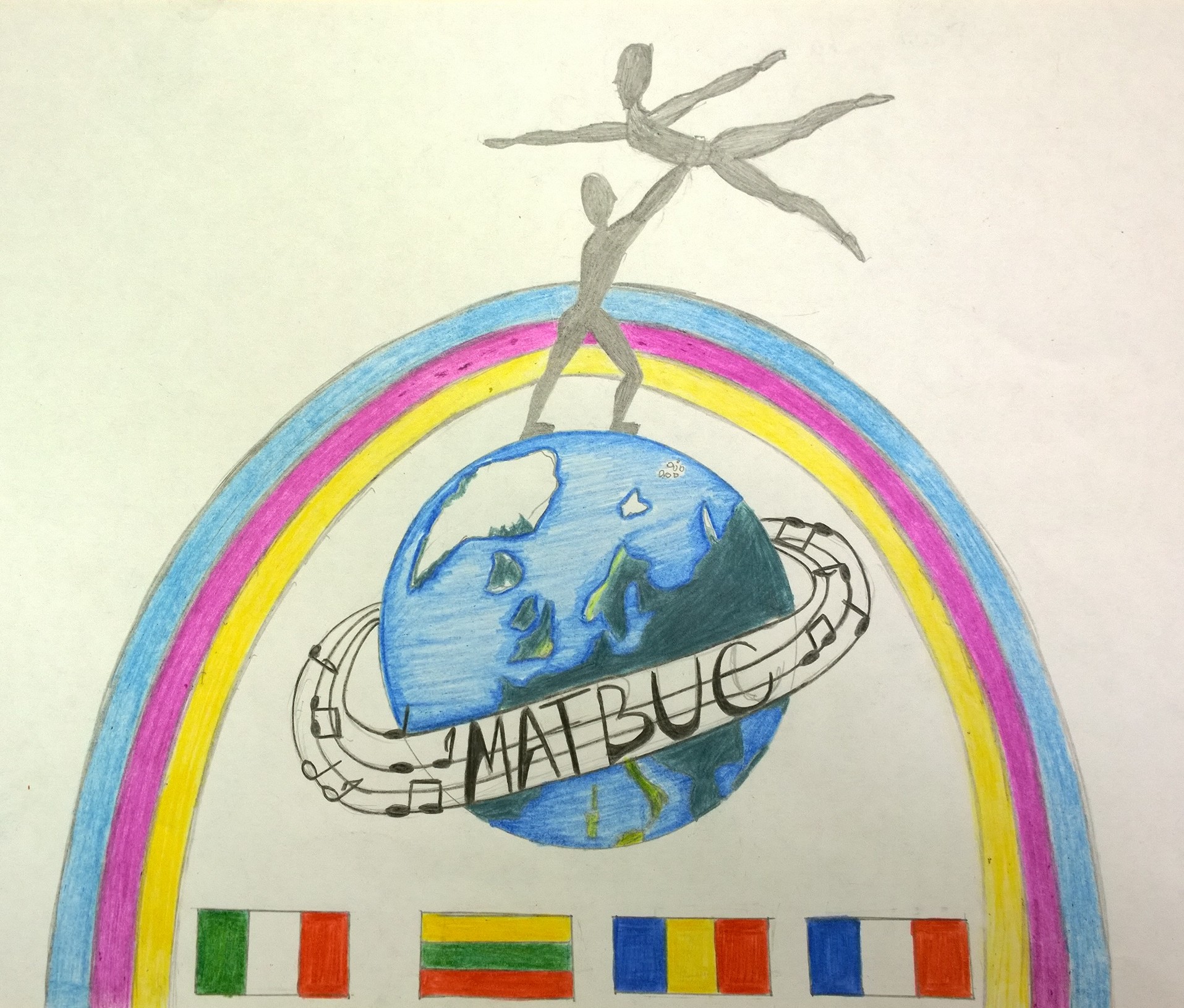 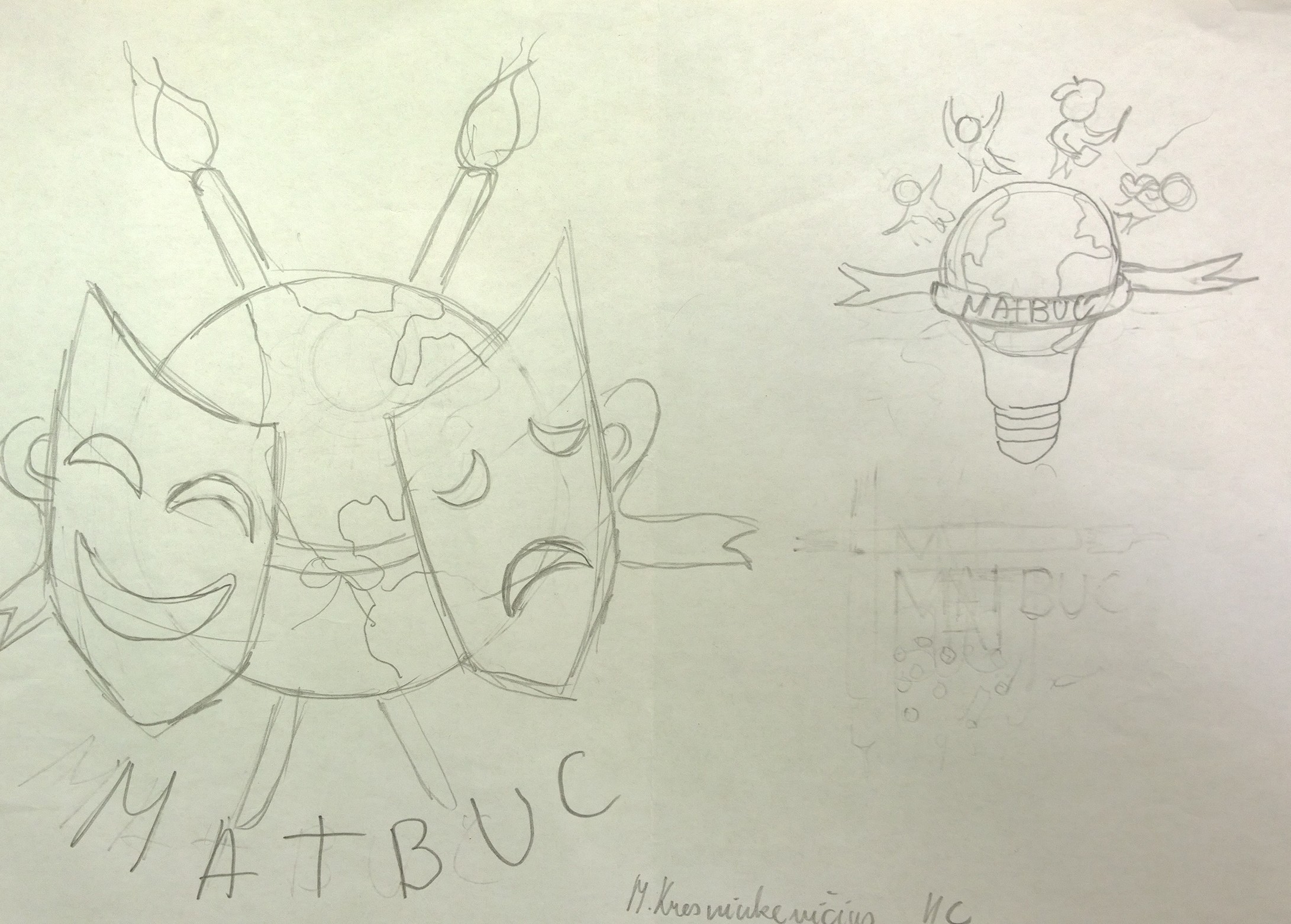 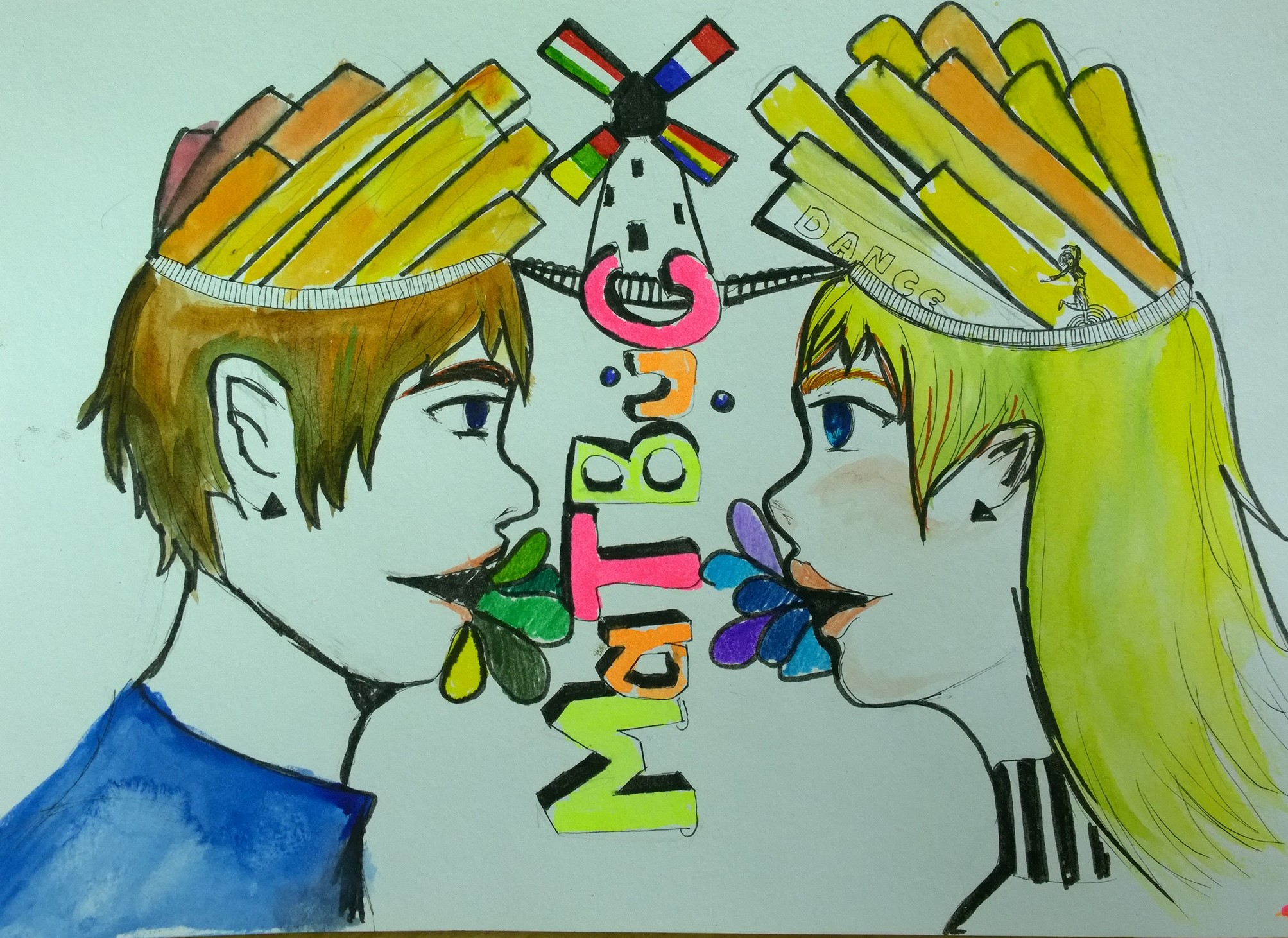 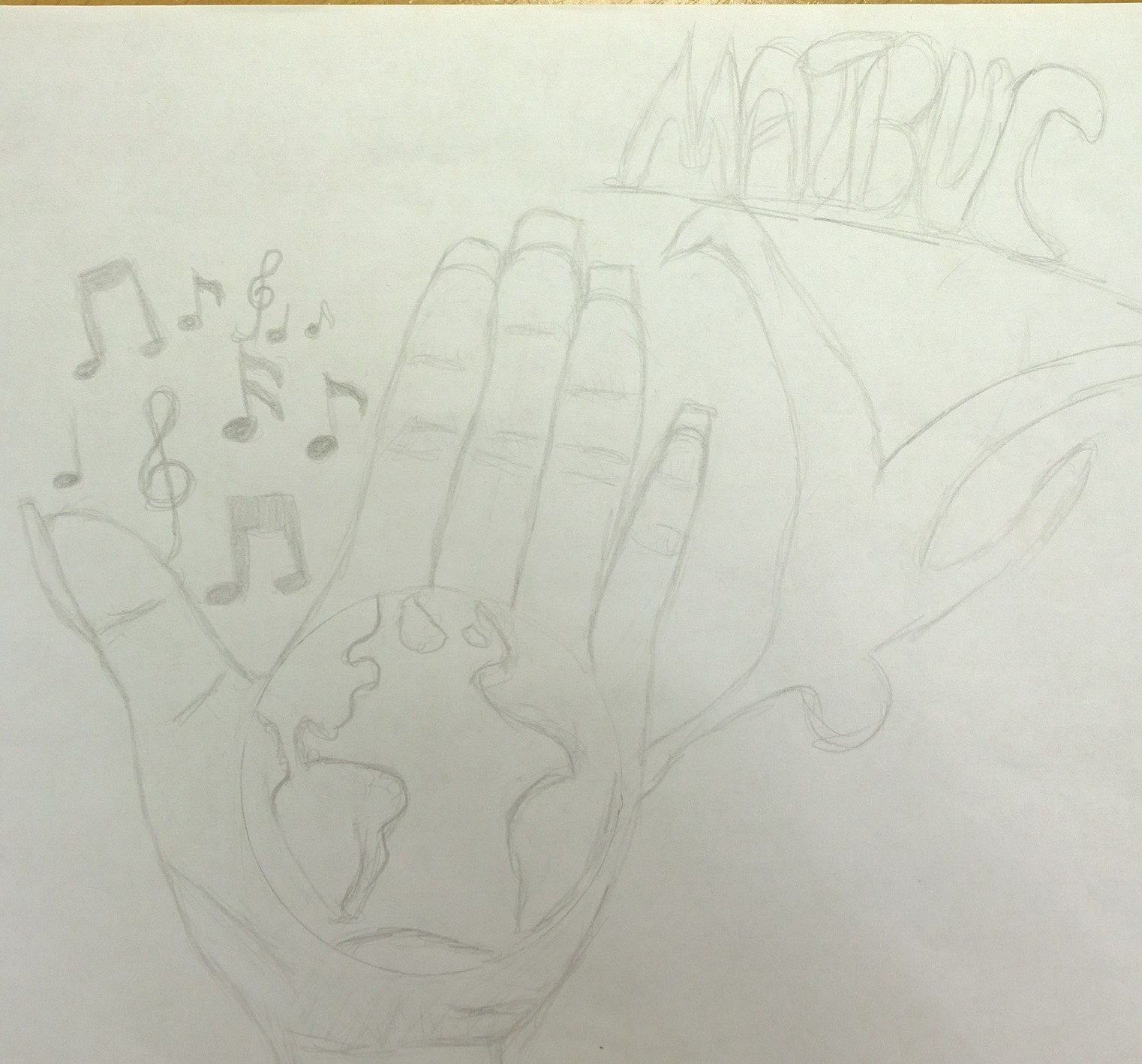 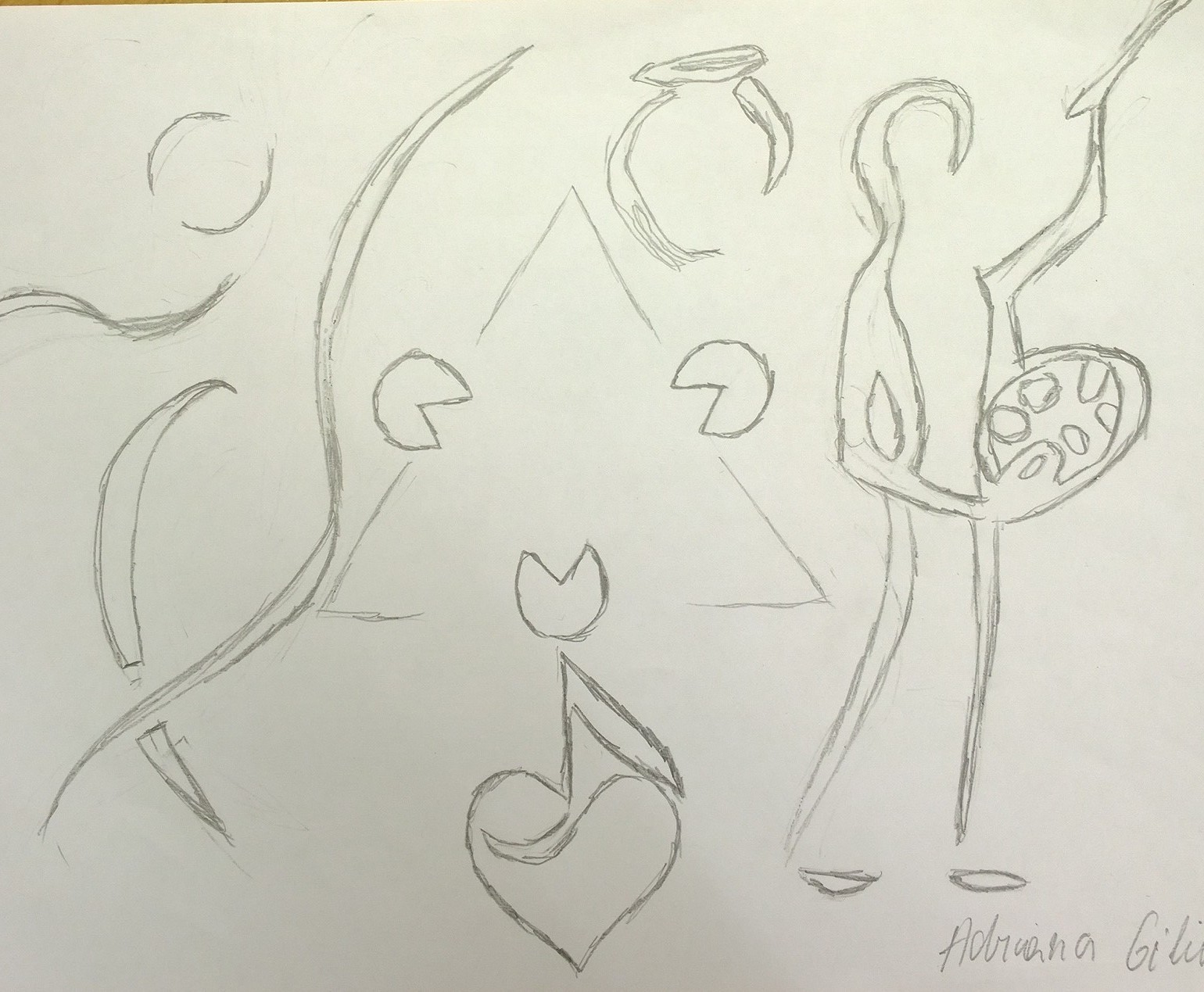 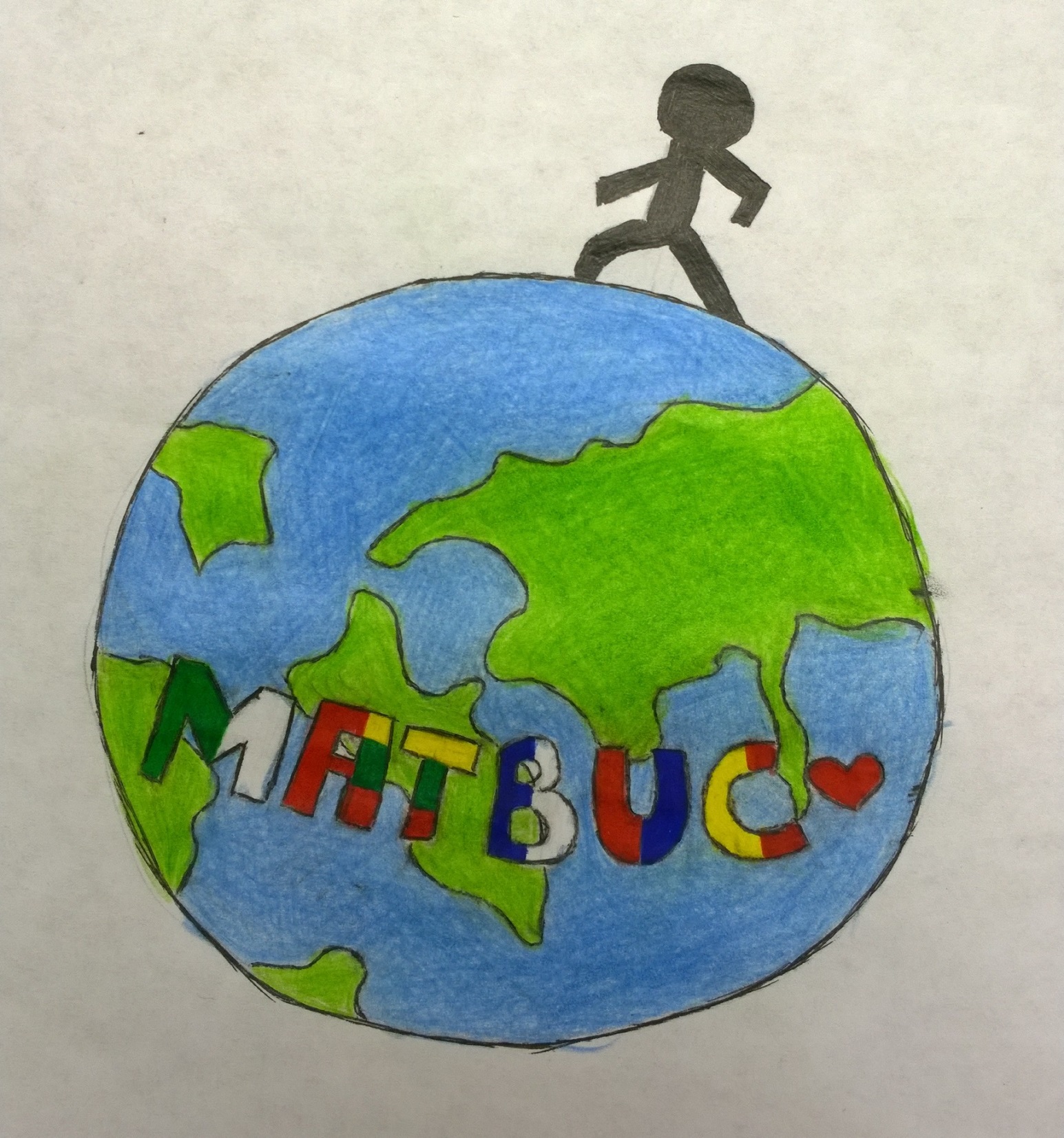 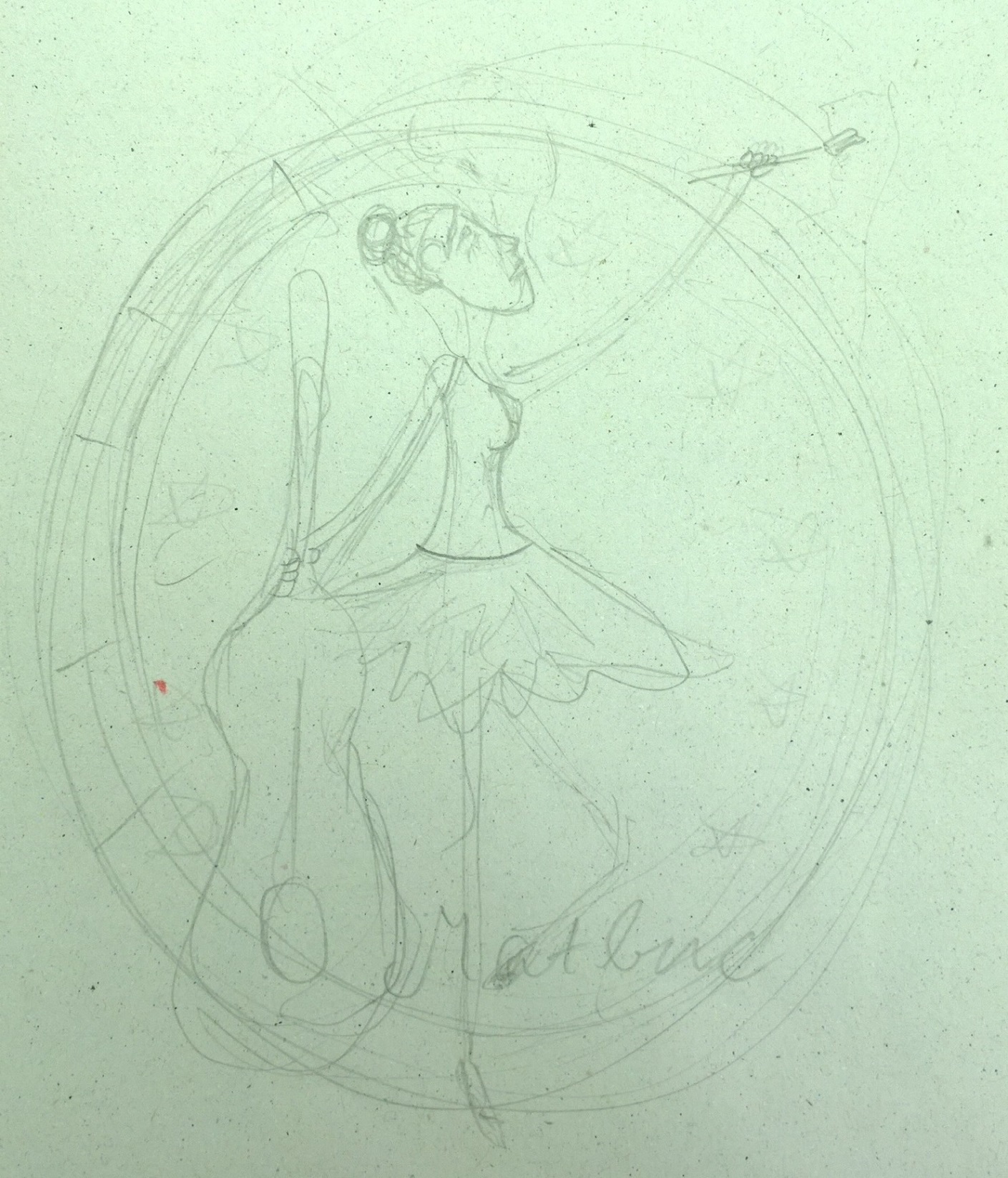 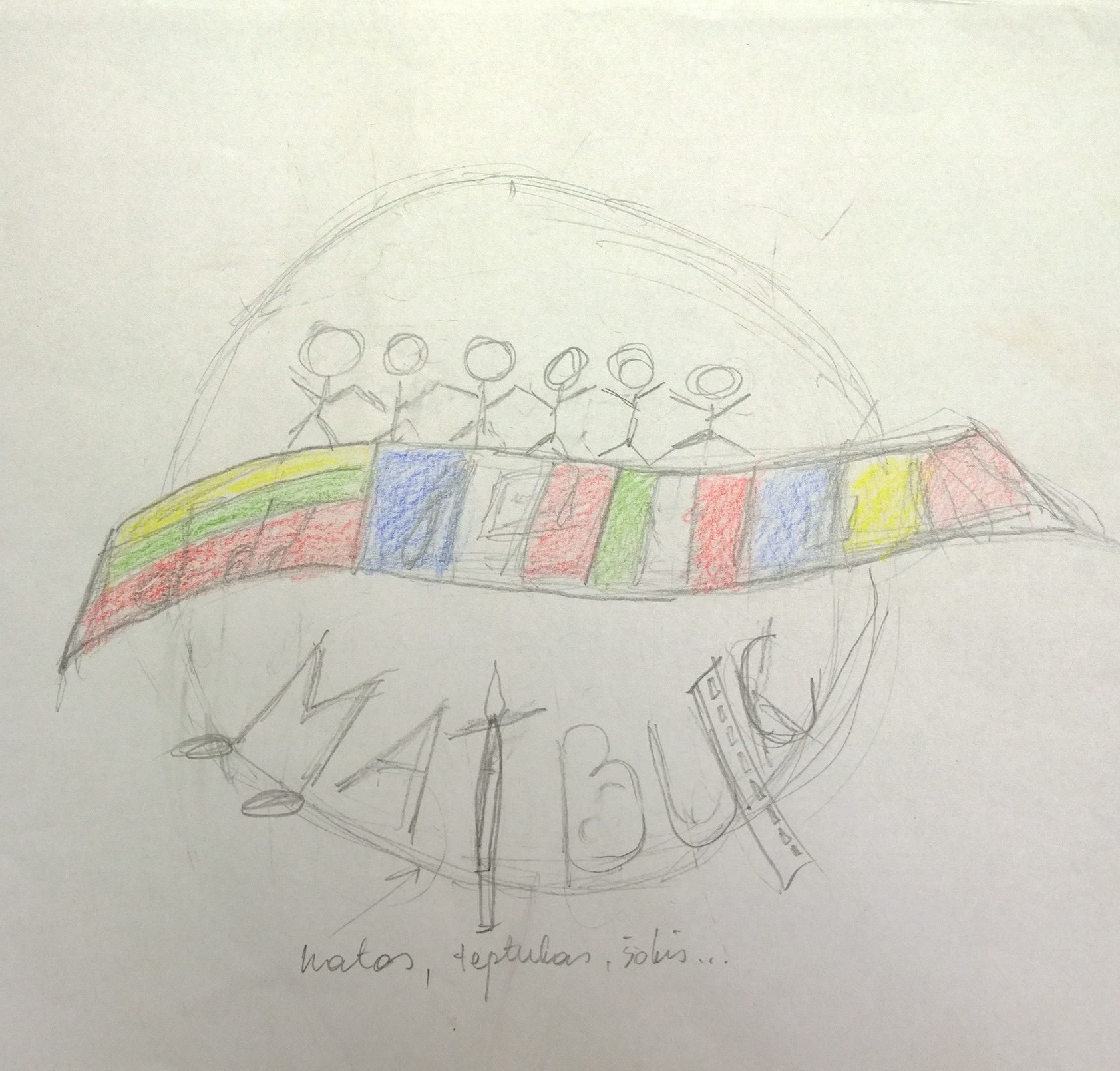 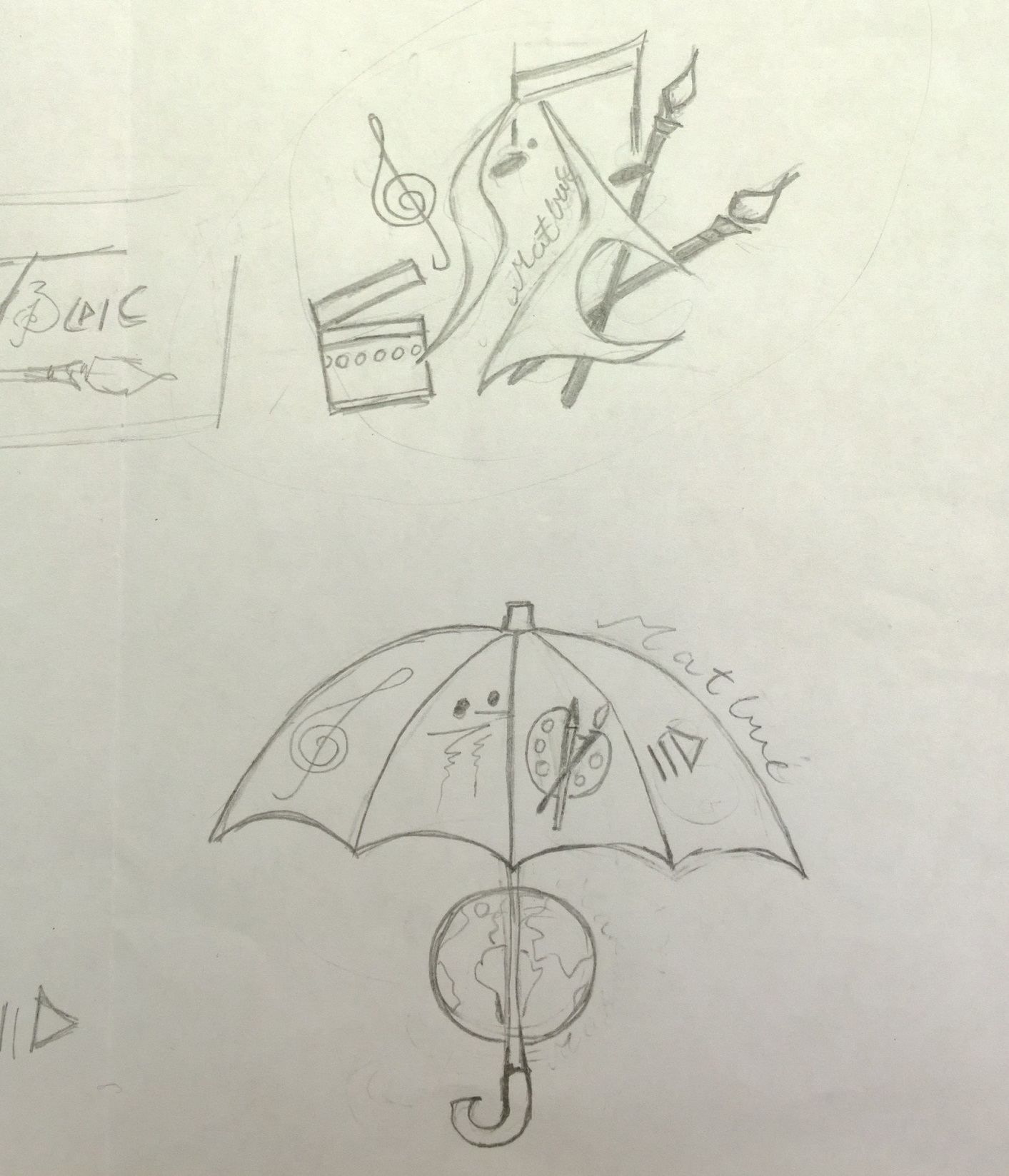 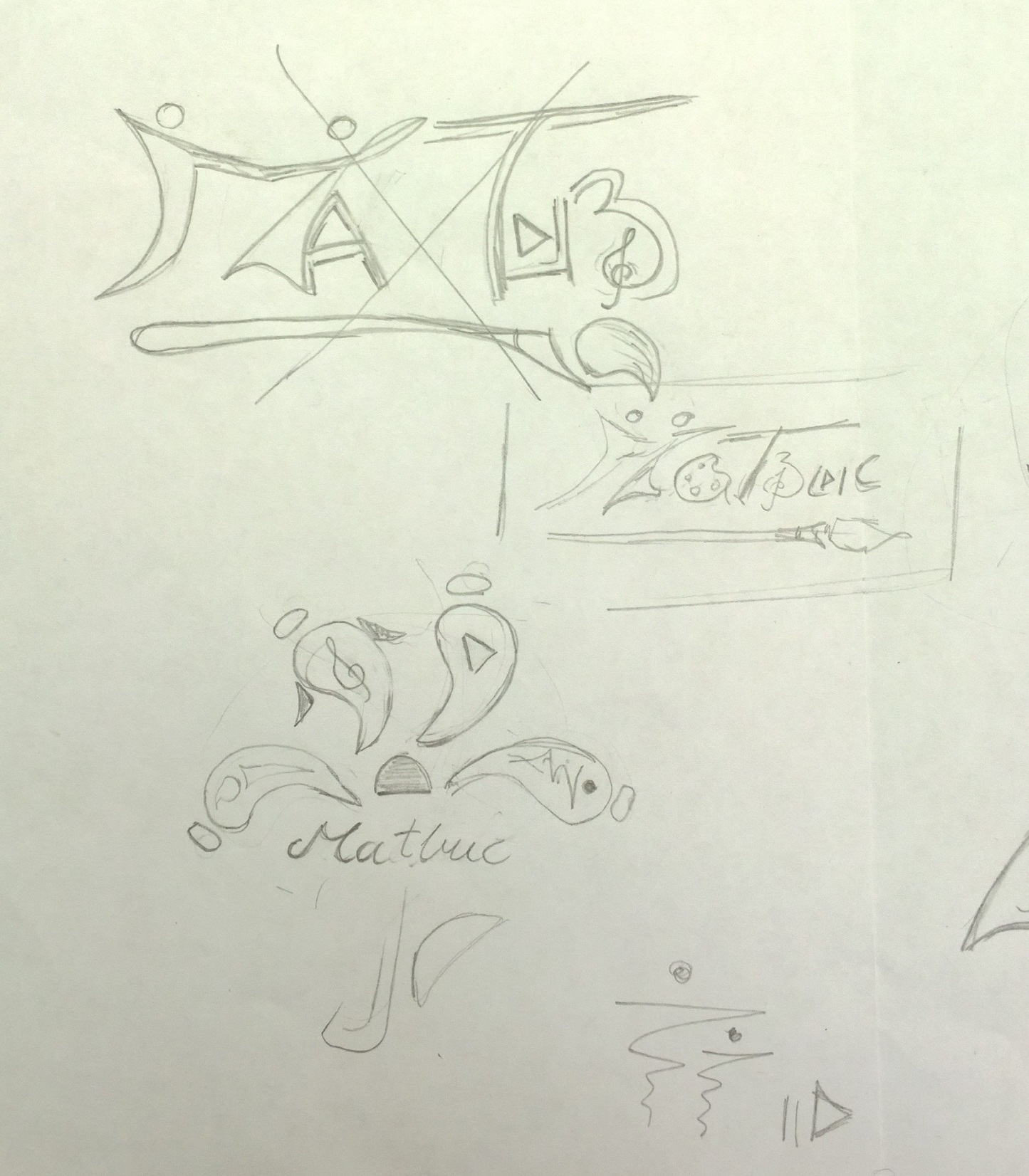 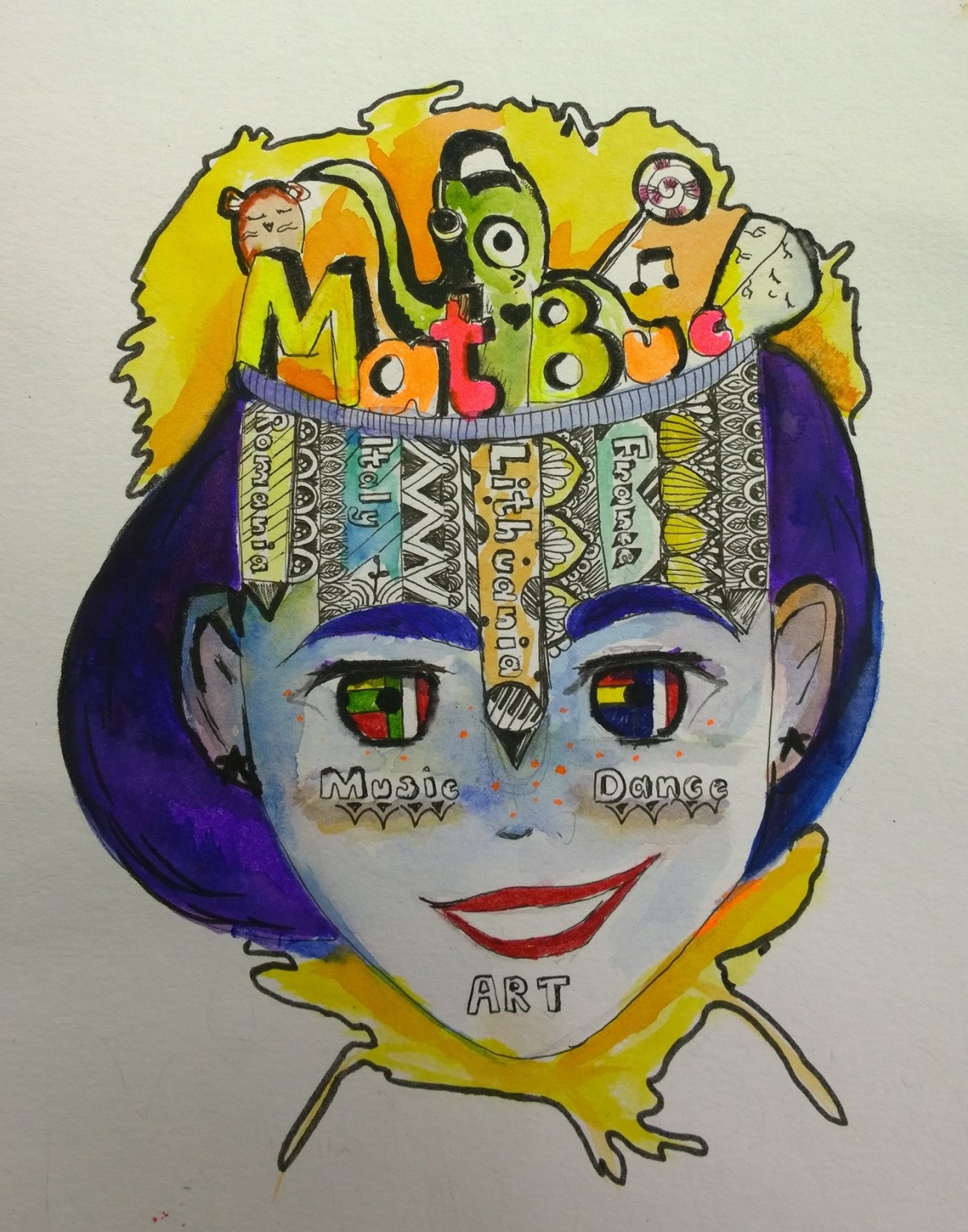 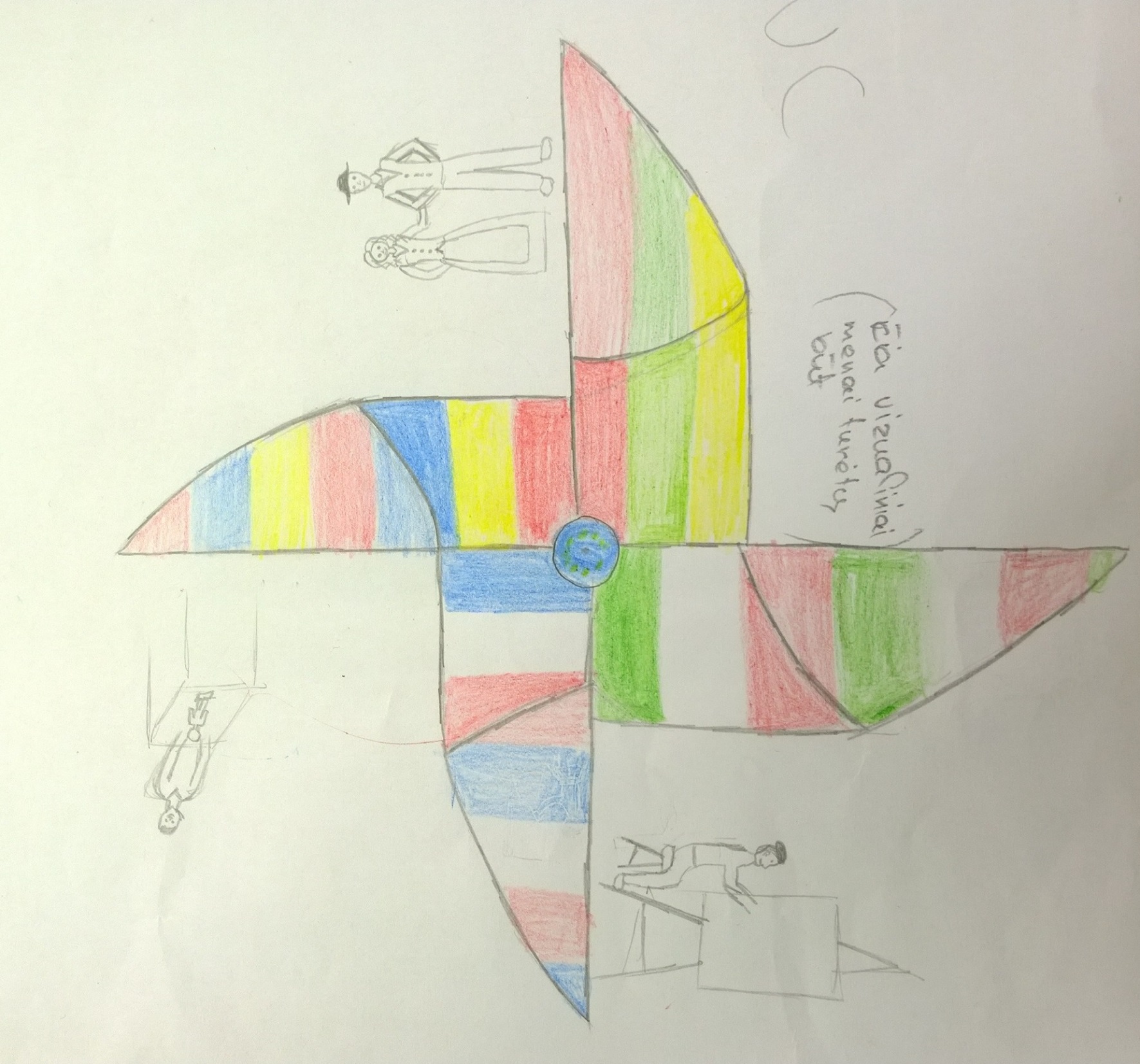 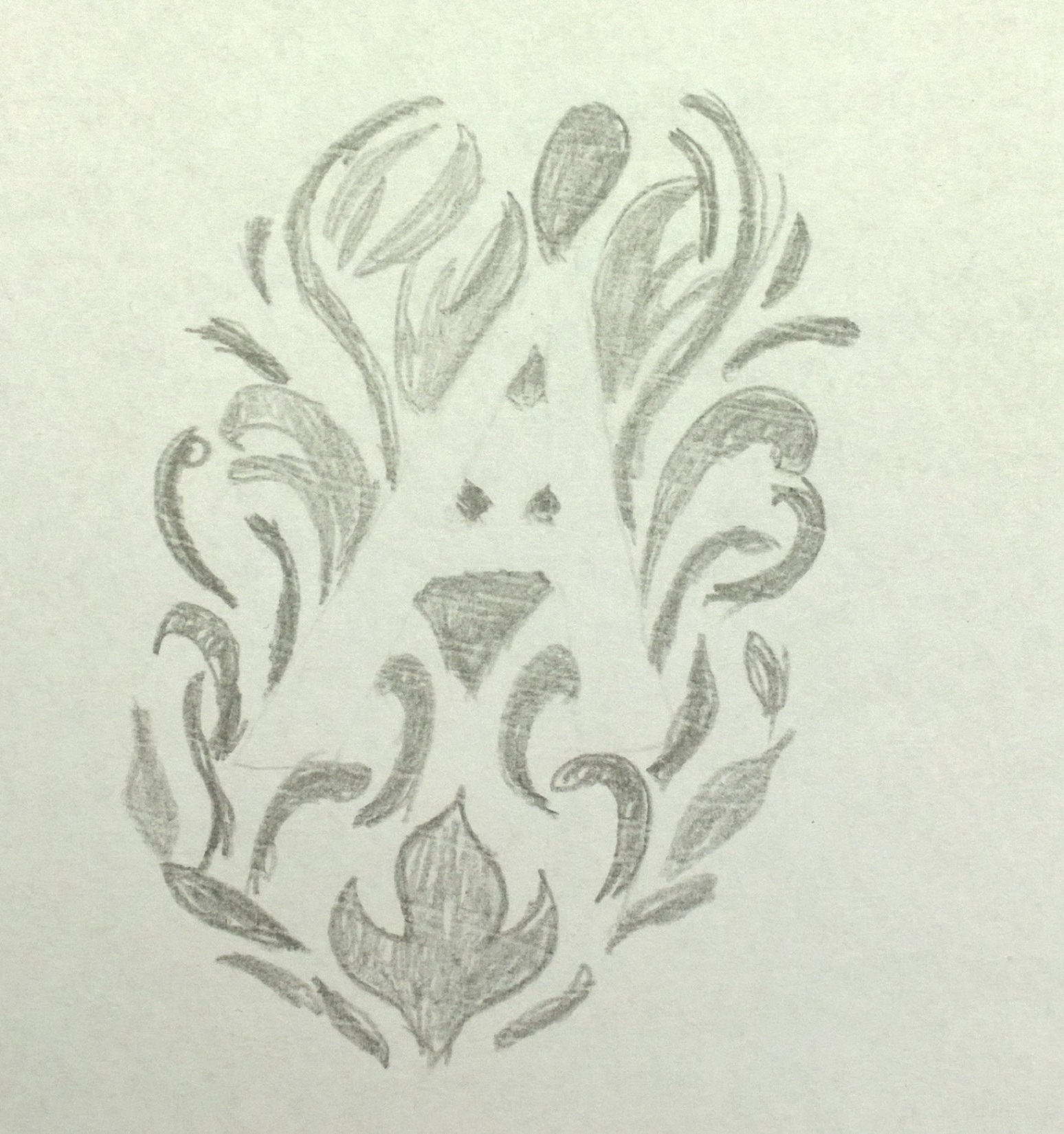 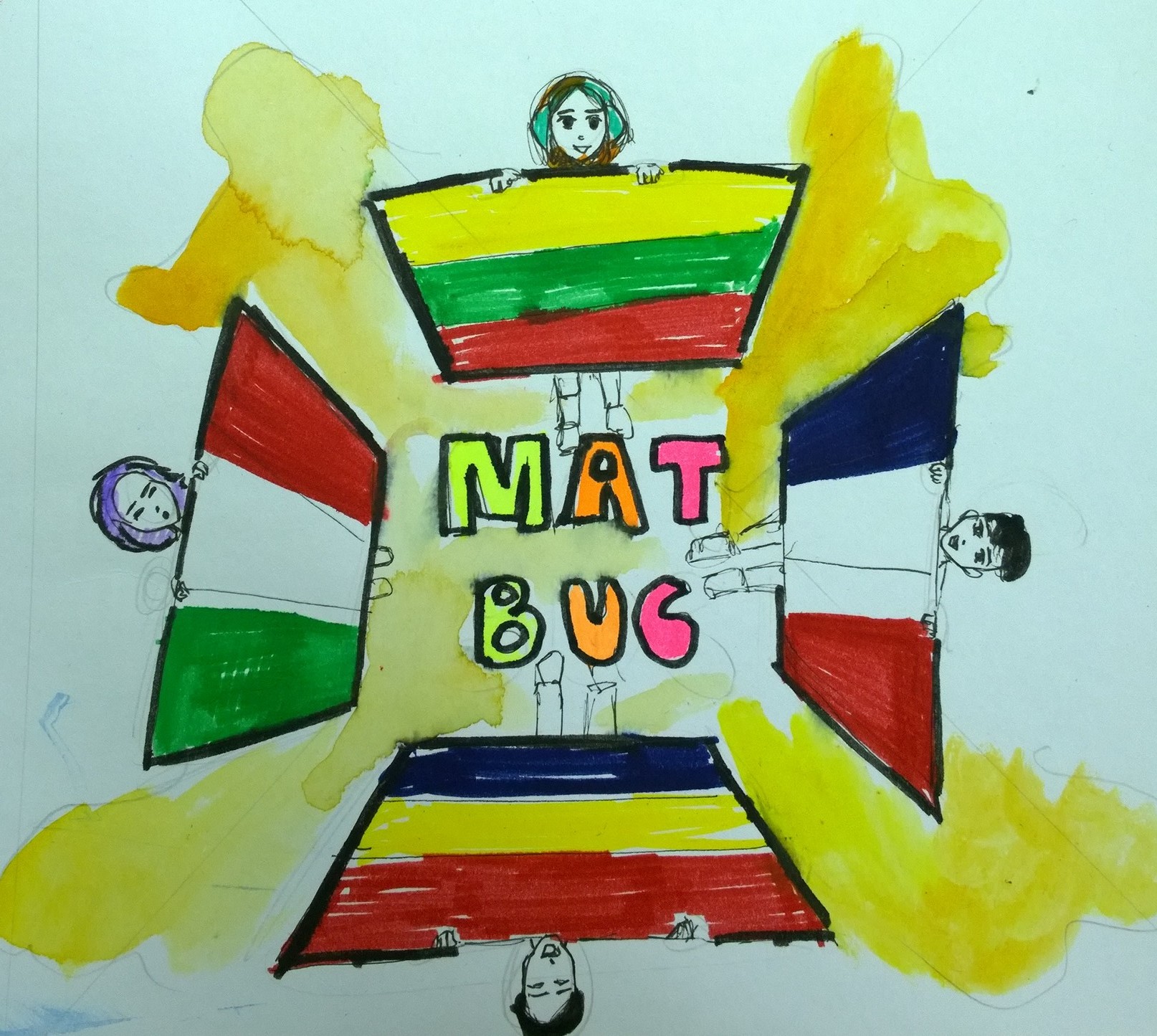 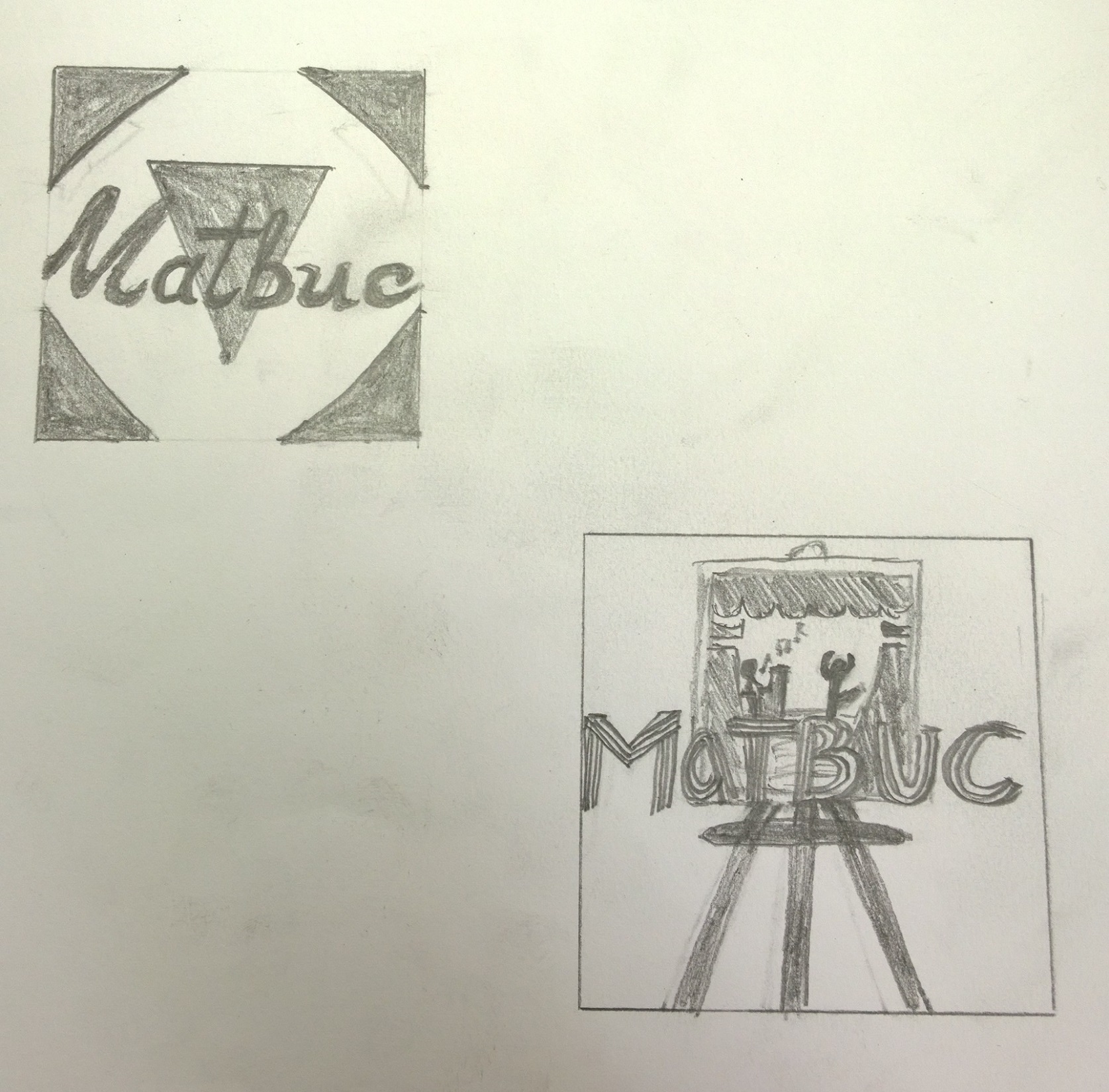 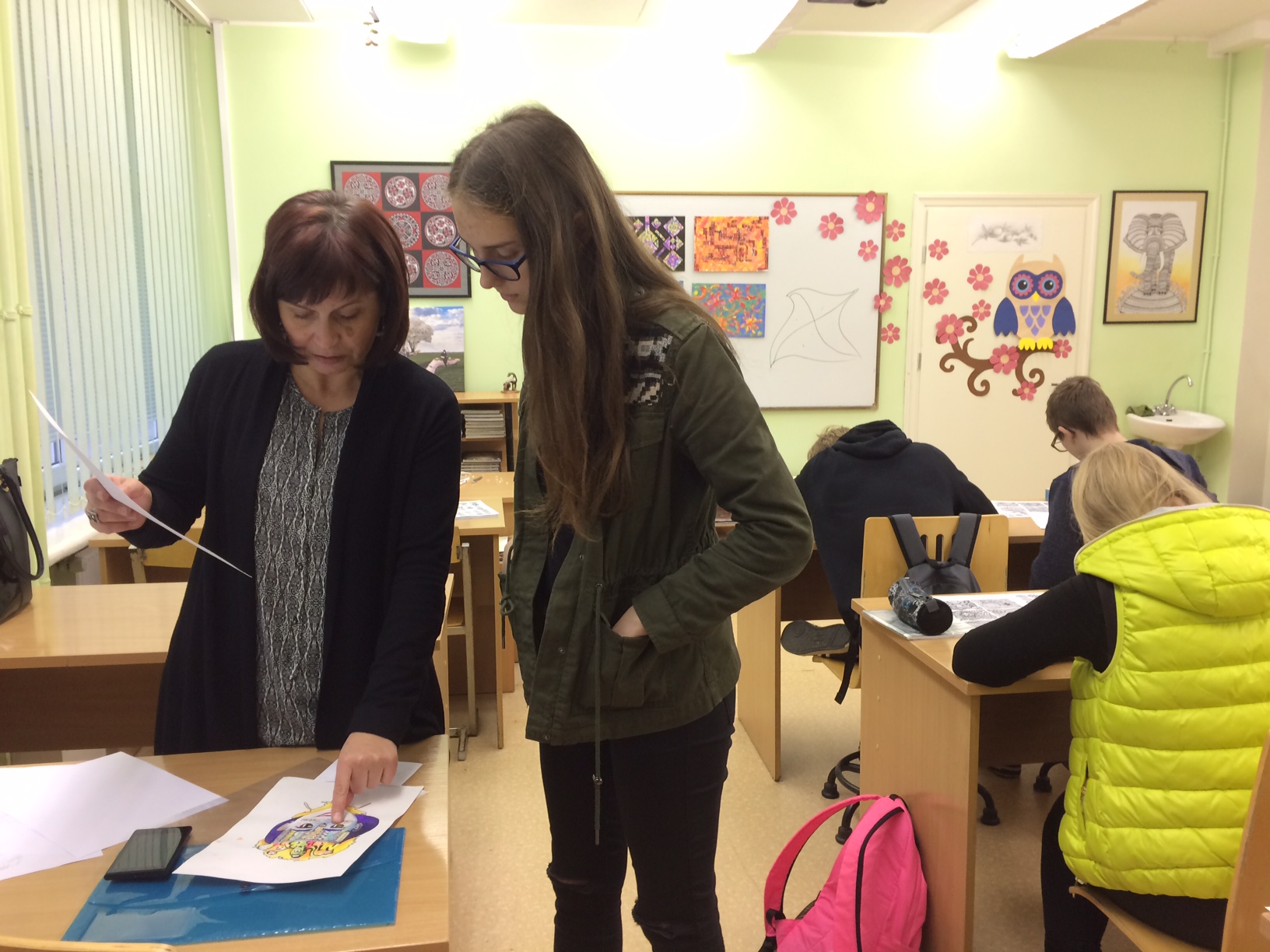 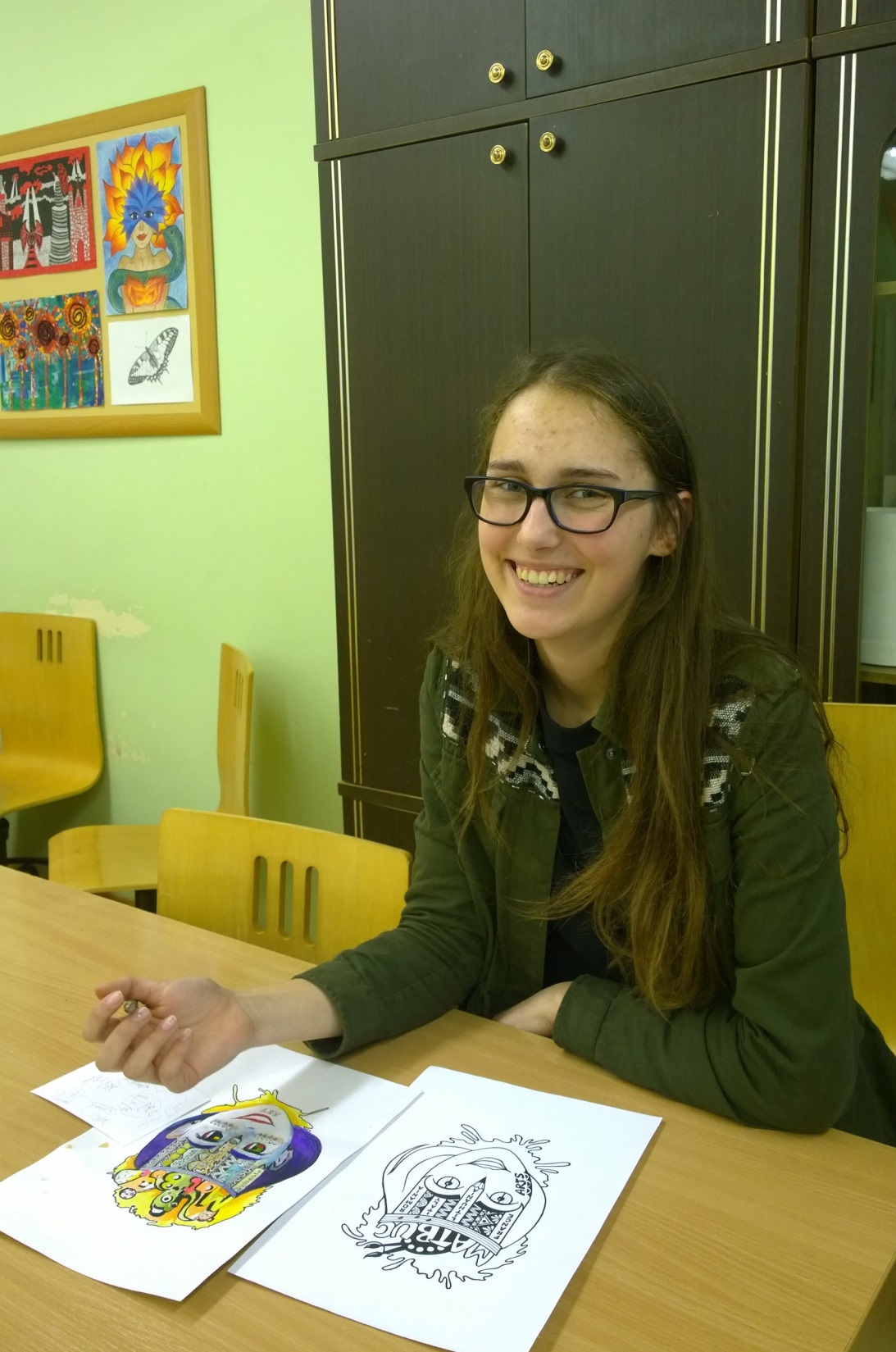 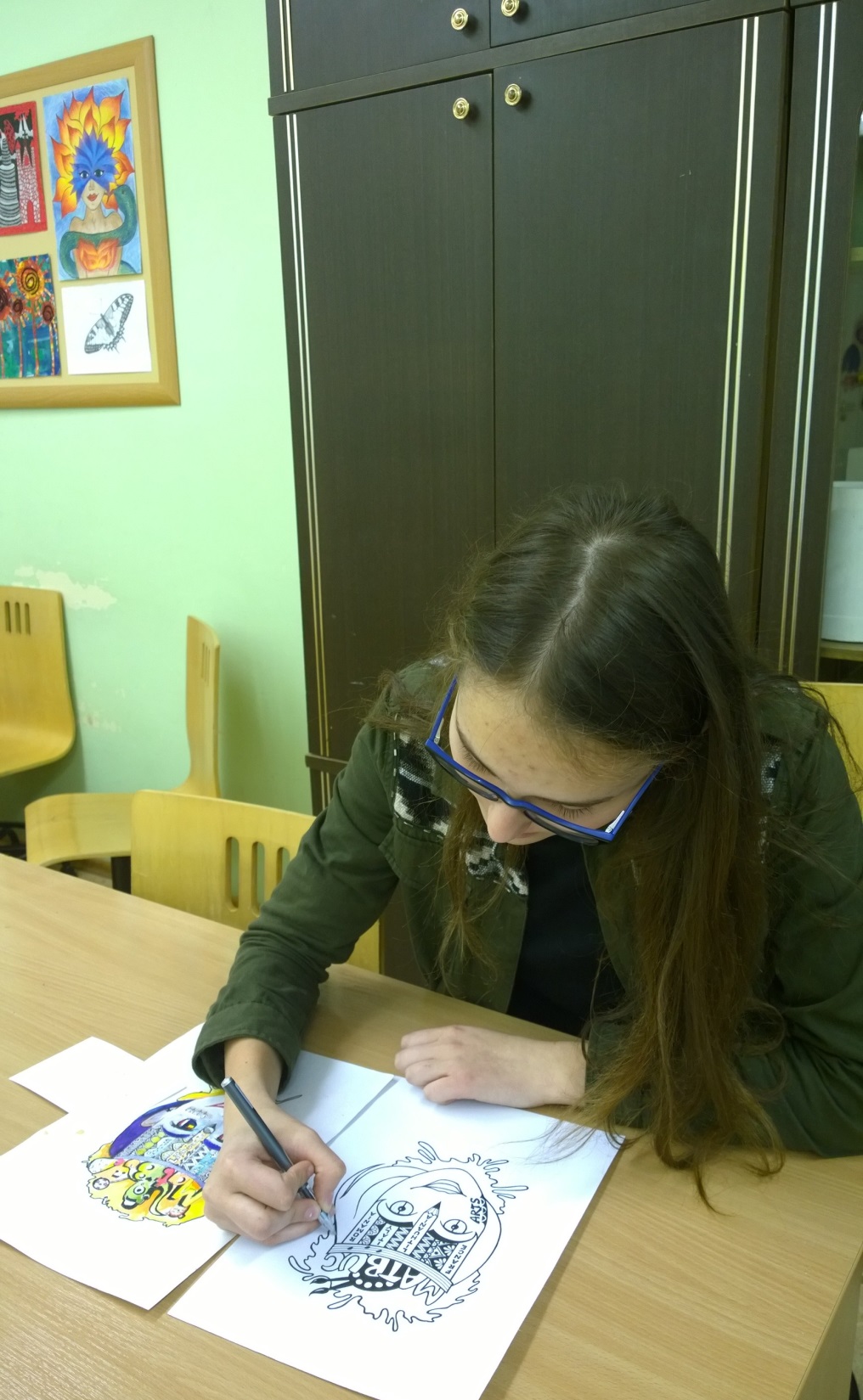 And the winners are...
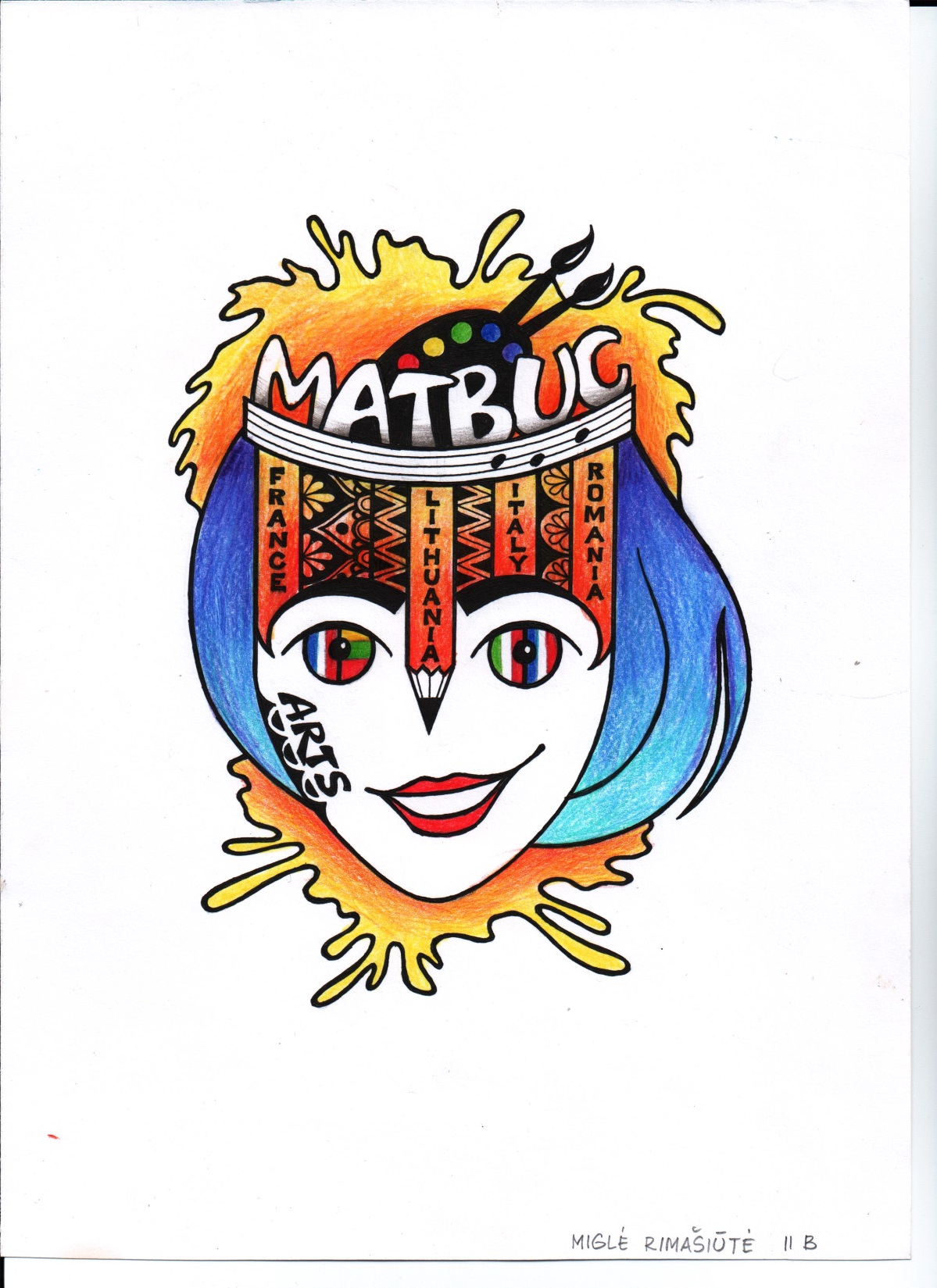 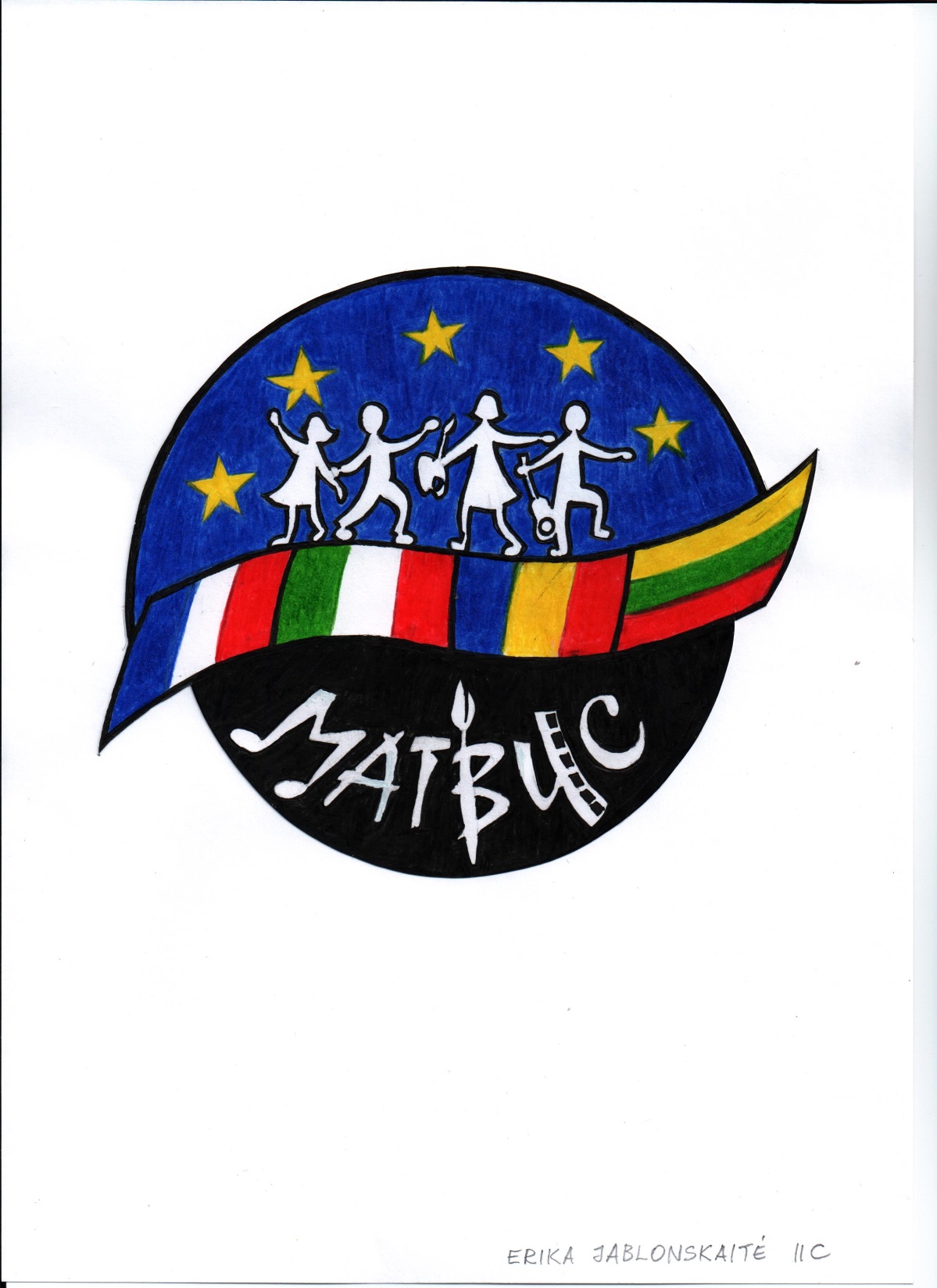 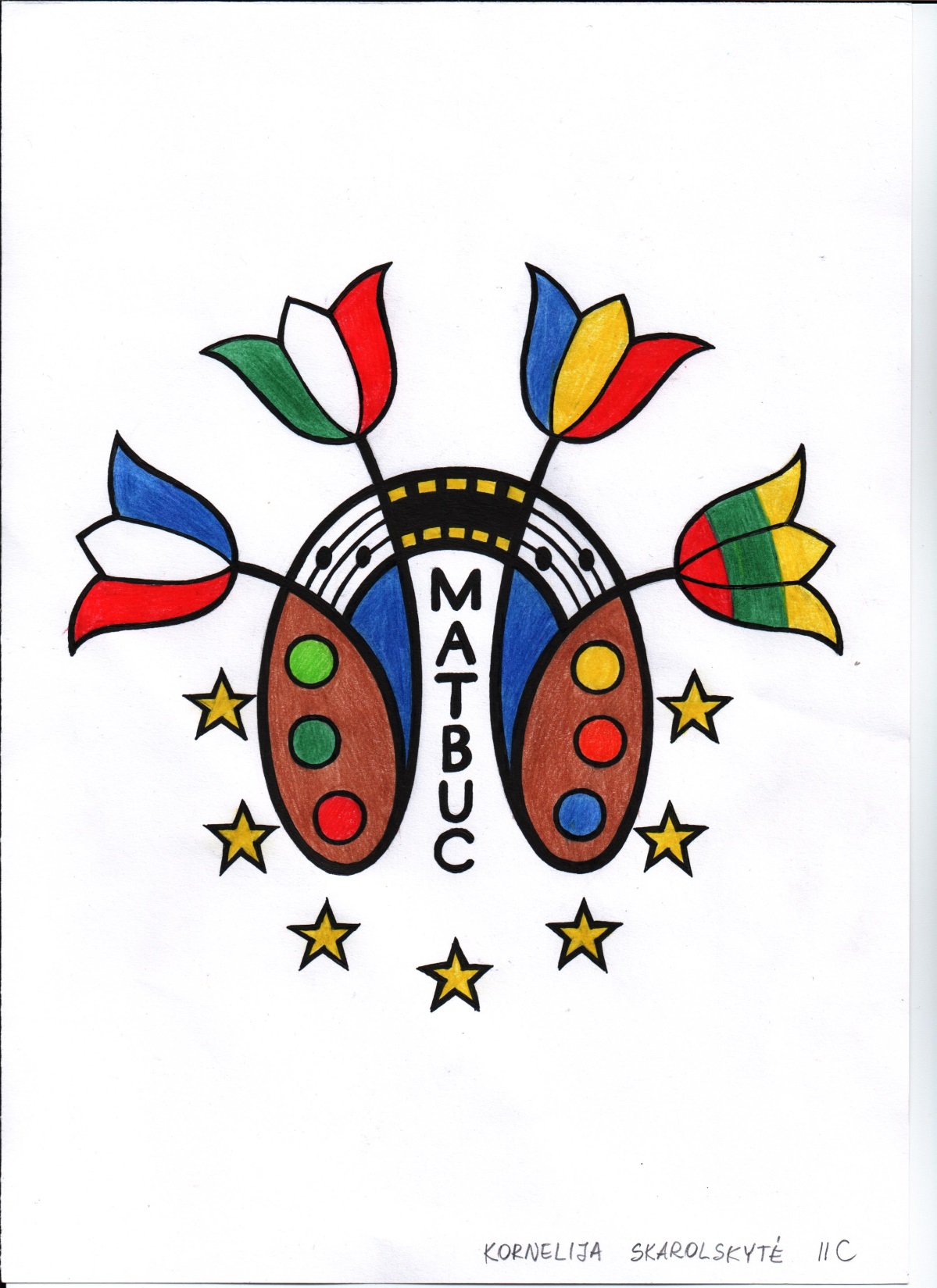 Making Art Together Brings Us Closer